Making the PatienT   Part of the Team
Carol A. Miller, MD
Professor, Pediatrics
UCSF Benioff Children’s Hospital
And the Asthma Task Force Team
Patient Communication
Really Talking with and Hearing Patients to Improve Self-Management, Symptom Monitoring, and Overall Asthma Control
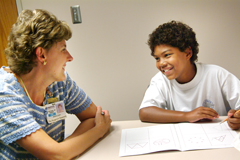 Agenda
LEARN model of communication
Demonstration role-plays
(Break)
Audience participation; communication practice exercises
Debriefing and summary
Objectives
Describe the LEARN model for communication
Learn strategies for addressing communication obstacles with patients
Practice communication skills
Listening to patients
Improving patients’ understanding and acceptance
developing a partnership with patients
Improve skills to facilitate patient empowerment in asthma management
Asthma Prevalence
State prevalence: 14.8/100 population = 1,404,000 individuals

Counties range: 
		Marin   8.5  to San Jaoquin  28.1
		San Francisco  14.9
Disease Burden
Annual cost:  $18 billion
Hospitalizations:  $10 billion
Illness and death:  $8 billion
Lost days from school: 14 million days per yr


(ref.  Asthma and Allergy Foundation of America)
EPR-3 Principles: Asthma Care
Measures of assessment and monitoring, obtained by objective tests, physical examination, patient history and patient report, to diagnose and assess the characteristics and severity of asthma and to monitor whether asthma control is achieved and maintained
 
Education for a partnership in asthma care
 
Control of environmental factors and comorbid conditions that affect asthma
 
 Pharmacologic therapy
Asthma Education Should:
Begin at the time of diagnosis and continue through followup care .

Involve all members of the health care team .

Introduce the key educational messages by the primary provider, and negotiate agreements about the goals of treatment, specific medications, and the actions patients will take to reach the agreed-upon goals to control asthma .

Reinforce and expand key messages (e.g., the patient’s level of asthma control, inhaler techniques, self-monitoring, and use of a written asthma action plan) by all members of the health care team 

Occur at all points of care where health professionals interact with patients who have asthma, including clinics, medical offices, EDs and hospitals, pharmacies, homes, and community sites (e.g., schools, community centers) .
E D U C A T I O N F OR  A  P A R T N E R S H I P  I NA S T H M A  C A R E
Asthma self-management education

Education should be integrated into all aspects of asthma care and it requires repetition and reinforcement
Non-adherence
Adherence Barriers
Fear of medication use
Disease denial
Parental guilt (child with asthma)
Unaware of risks of non-control
Misunderstanding of the recommendations
Language barriers
Underestimation of the significance of symptoms
Non-medical social factors
Other communication barriers
L.E.A.R.N.
L    Listen with sympathy and understanding to the patient's perception of the problem

E    Explain your perceptions of the problem

A    Acknowledge and discuss the differences
		and similarities

R    Recommend treatment

N    Negotiate agreement
Listen
attempt to elicit the patient’s perspective

Sample questions:  
What do you feel maybe causing your problem? 
  How do you feel the illness is affecting you? 
  What do you feel might be of benefit?
Explain
clear, easy to understand language

consistent terminology and explanations (ref EPR-3)

 professional interpreters may be necessary
Acknowledge
In a non-judgmental manner, acknowledge the patient’s perspective.  

Point out areas of agreement, correct inaccuracies of understanding, be willing to incorporate the patient’s model of care if it will not lead to harmful decisions about care.
Recommend
Look for ways to incorporate both the provider’s and the patient’s explanatory models into the treatment recommendations.

Openness to cultural practices is encouraged.
Negotiate
Form a partnership with the patient to develop the care plan 

Options should be identified and considered
 
 Unique psychosocial, cultural, or life circumstances should be incorporated
TIME TO ROLE PLAY
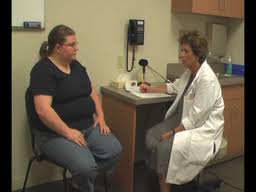 SCENARIO
A 6-year old boy with moderate persistent asthma. His mother and one of his cousins also have asthma and live the same apartment in the Bayview district. 
The child has had itchy eyes and a cough/ difficulty breathing daily. Symptoms occur both during the day and night.
Discussion
What is (are) the major medical concern(s)?
Identify the knowledge gaps.
Is there a communication break-down?  Describe.
Give feedback to the provider:
Positive points
Suggestions for improvement
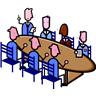 Case Studies:  Group Exercise
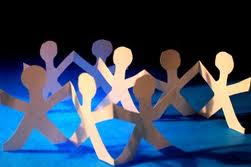